主动学习，动手实践
——提高工程制图课堂效率的探索
南京工业大学 周俊静
课堂教与学的基本情况
授课对象：大一，少部分大二
优点：学习的主观愿望强烈
缺点：没有专业背景
以前的课堂：气氛沉闷，师生以及学生之间的交流较少。
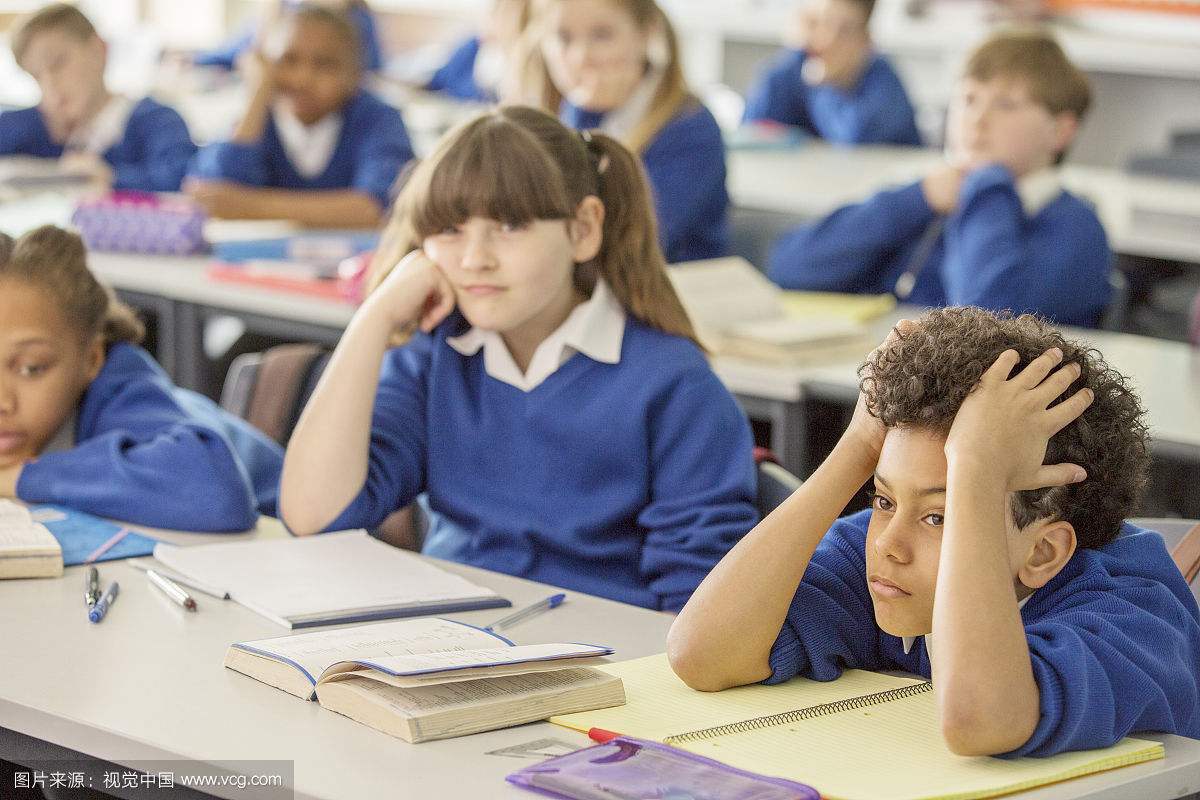 出现的问题
大部分同学即使能够认真听课，作业质量仍不能令人满意。
老师反复强调，课堂上多次示范画图方法，学生还是不按方法来，而是凭自己的感觉画，效率低，出错多。
为什么？
主要的创新举措
在教师引领下，在本堂课的知识体系框架内，进行充分的主动学习

加入大量与课堂内容相关的案例
例如   以前
老师一边讲，一边画
学生只需听和看
现在
大家一起讨论作图方法
学生对照本图，在老师的引导下，完成下面的三视图
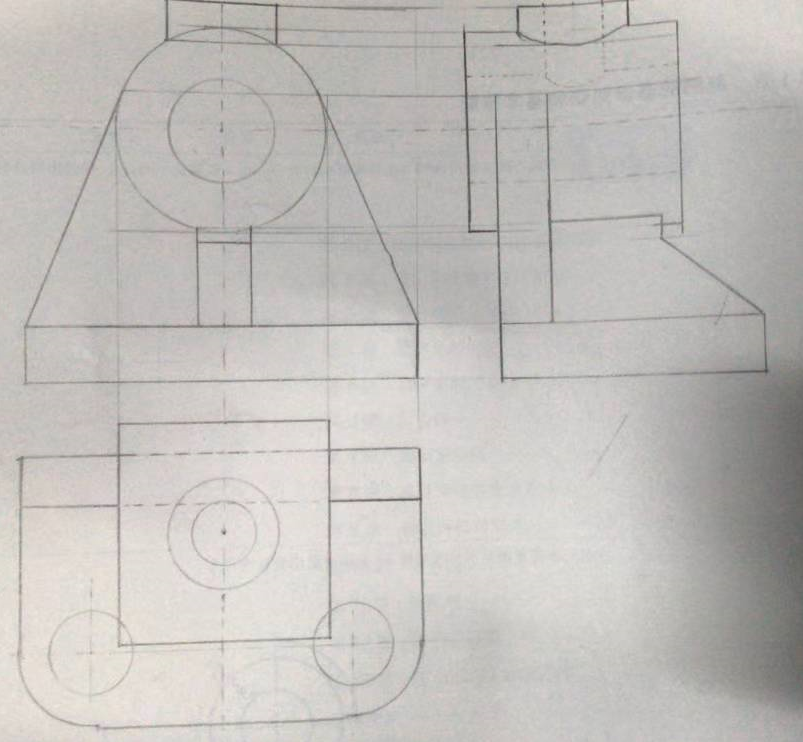 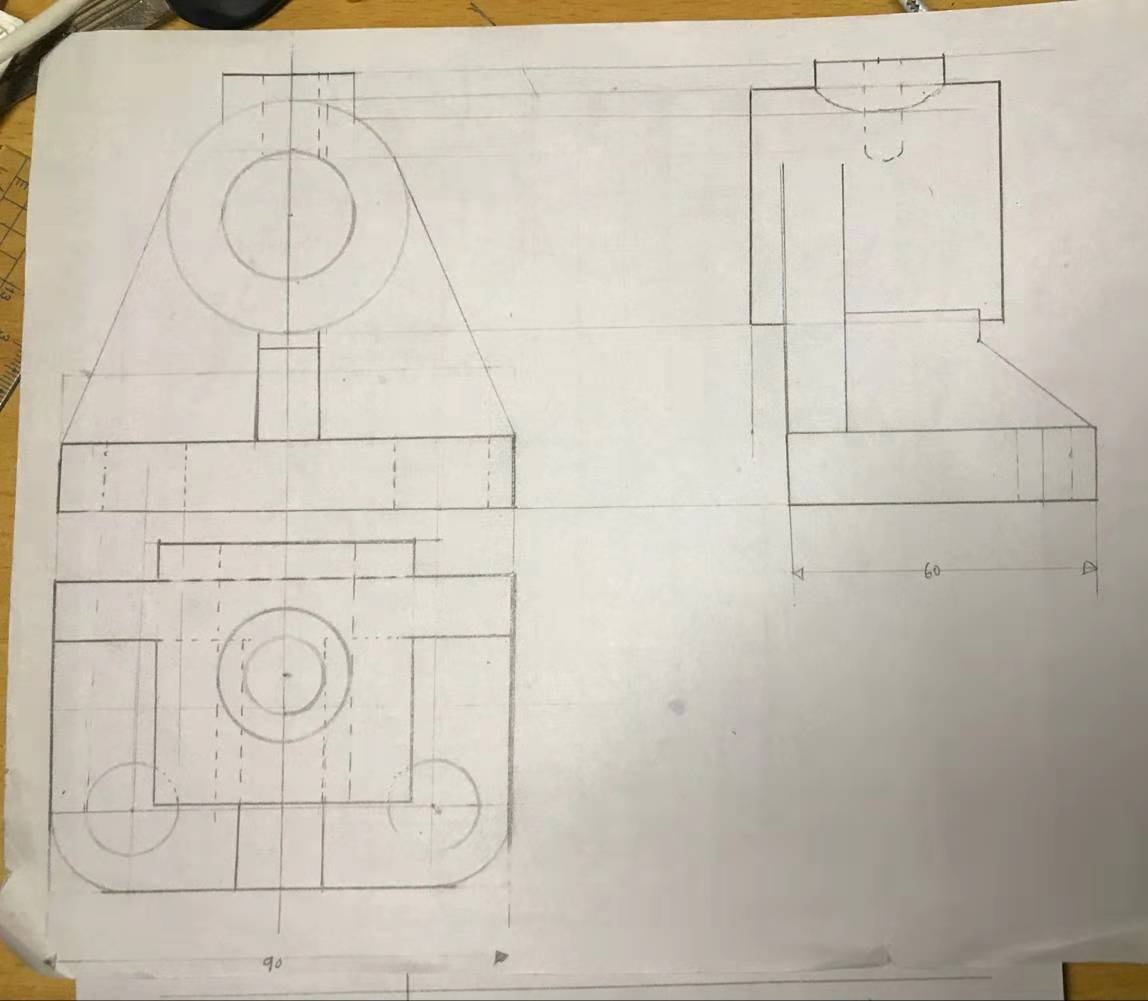 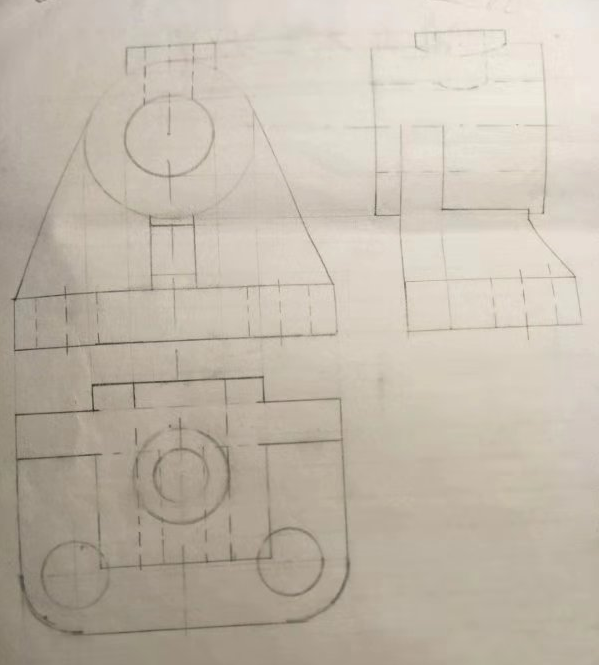 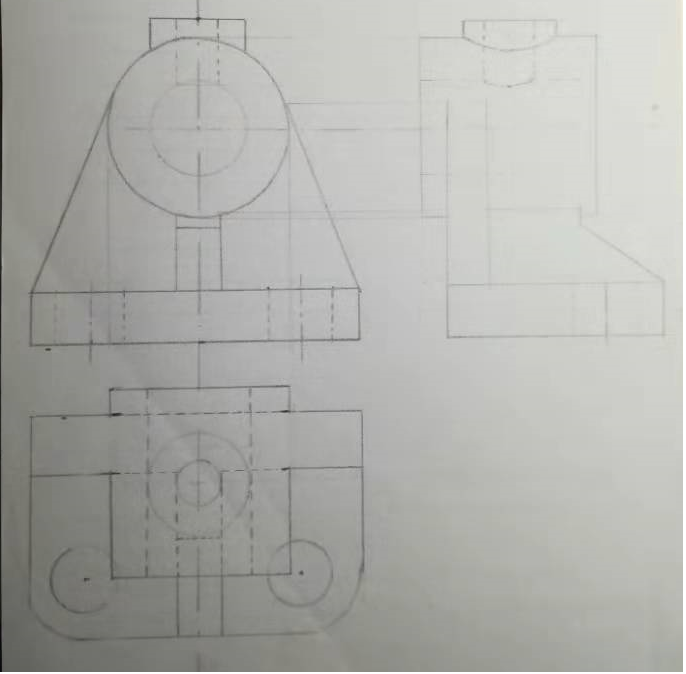 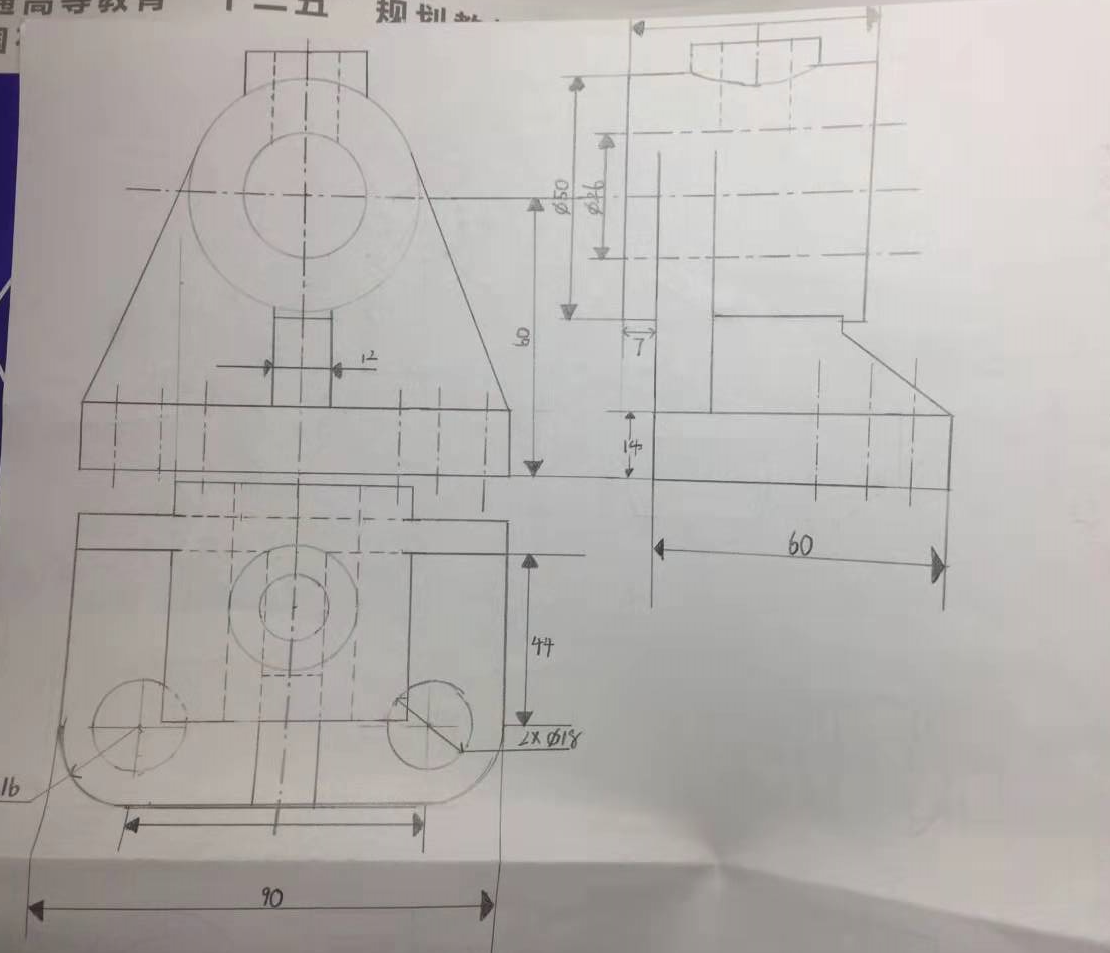 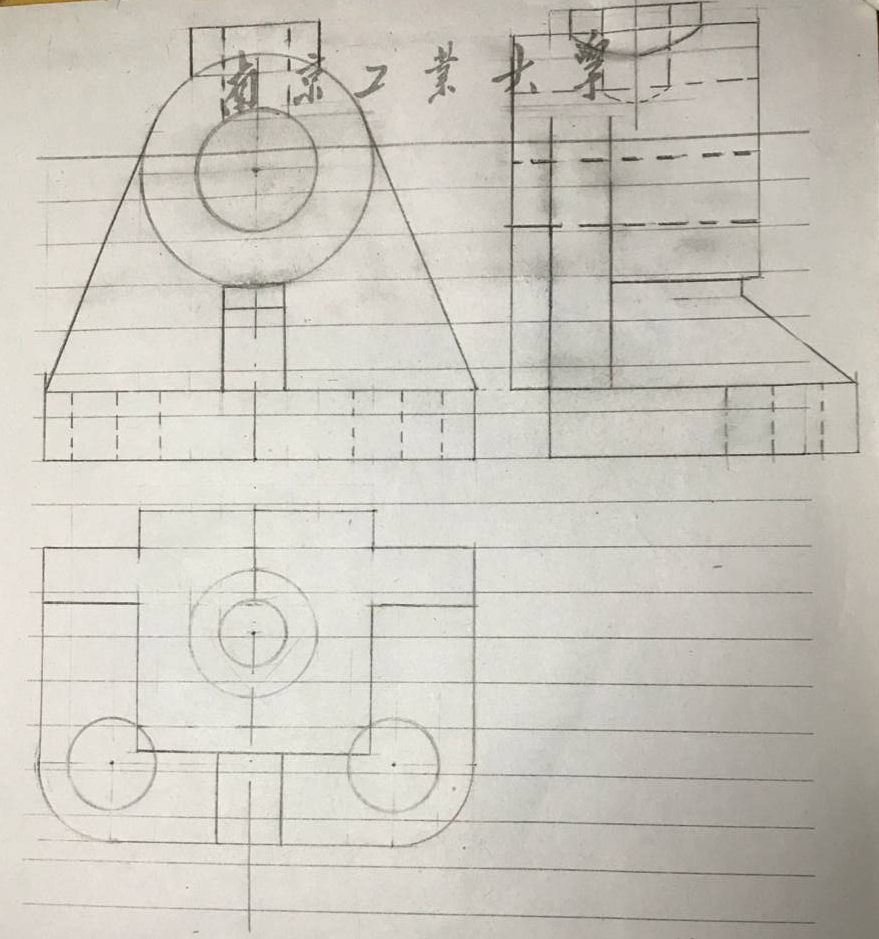 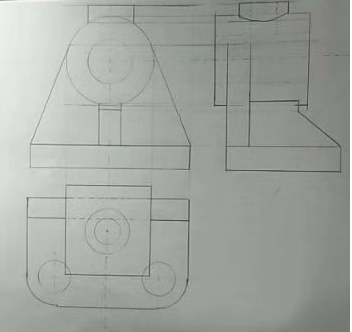 学生在课堂上完成的图
每次都不会空手而归一张图包含了练习、思考、讨论的结果出现错误，及时纠正
通过案例引入知识点
授课对象是大一新生，没有专业背景
画法几何的理论知识枯燥，学生比较难提起兴趣

通过实际案例引入理论知识，提高学生的学习兴趣，并了解理论知识将如何应用。
比如 为了让学生了解切割基本立体的目的
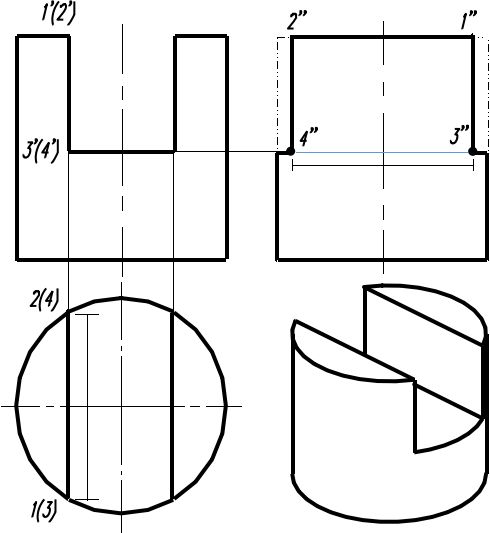 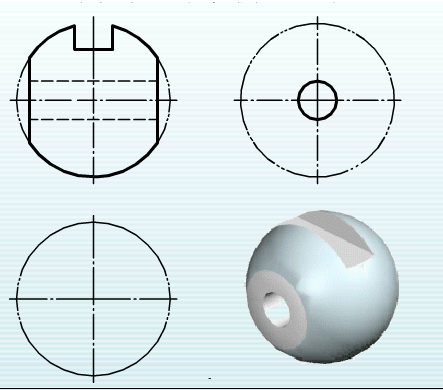 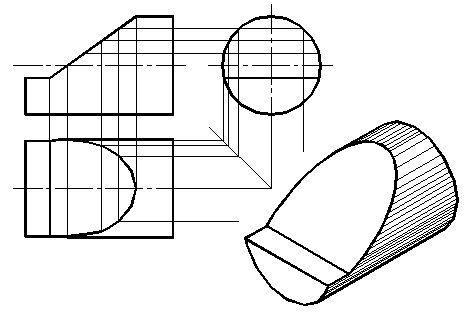 介绍球阀的功能、结构和其零件怎样由基本体切割而来
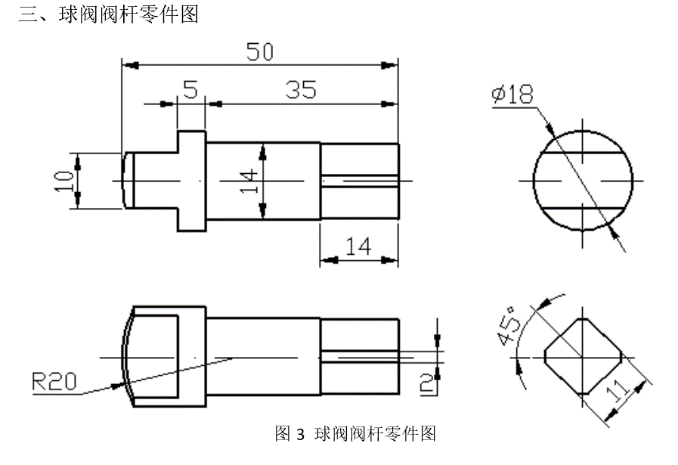 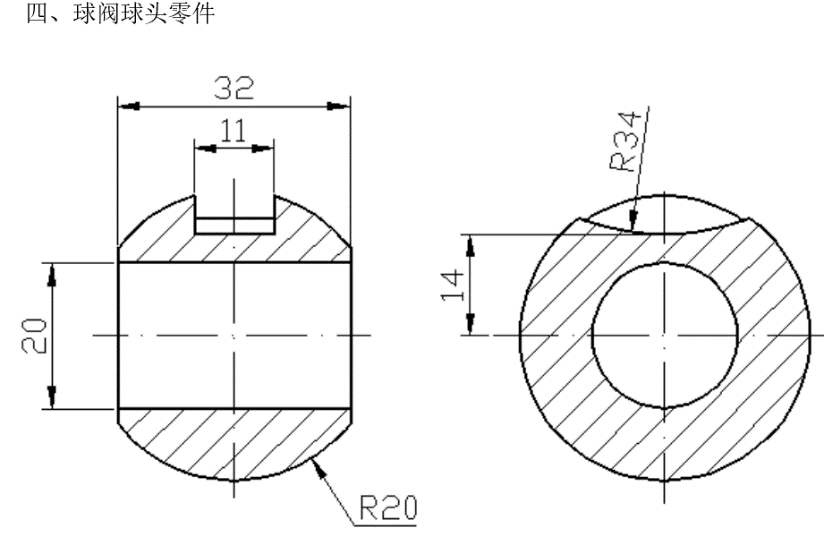 a"
b"
a'
b'
1"
(2")
c'd '
2'
c"
1'
d"
d
a
b
c
1
2
比如 为了让学生了解相贯线在什么地方出现
例
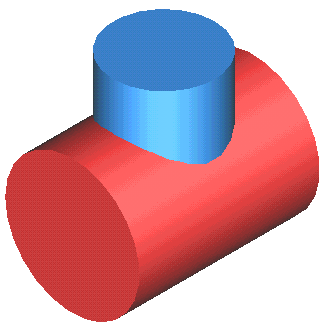 介绍以下案例中的相贯线
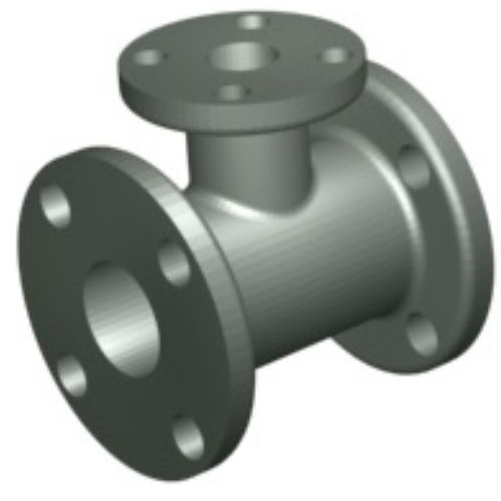 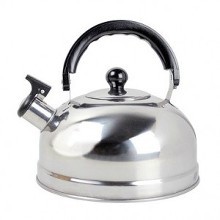 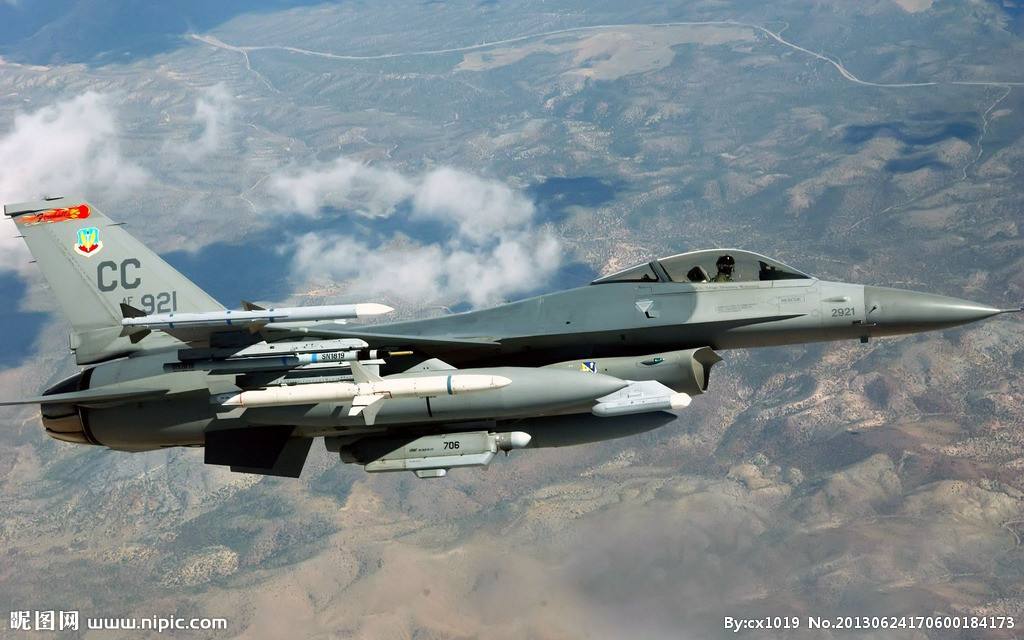 学生在课堂上的改变
能够主动提出多种不同的解题方法
动手画图的过程中，及时发现问题，及时纠正，作业质量也会大大提高
同学之间互相讨论，撞击出不同的火花
动手的过程中也在动脑，课后能够提出更多疑问。
不一样的感受
成绩较好的同学，享受到探索的乐趣。
对于大部分同学，动手烧脑的一堂课。
少部分同学，开始有点跟不上节奏，多加鼓励，及时调整。
课堂情景
课堂情景
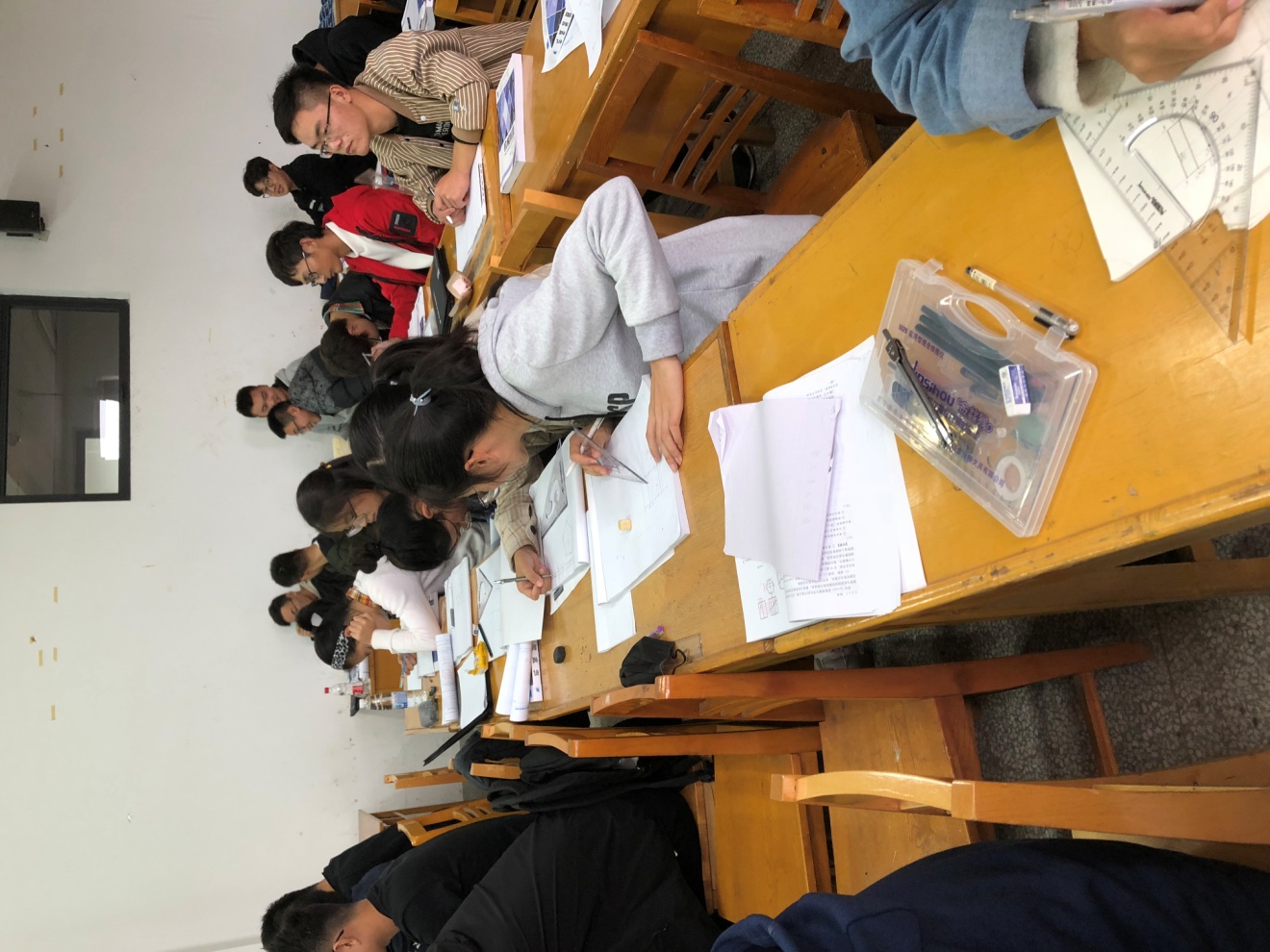 课堂情景
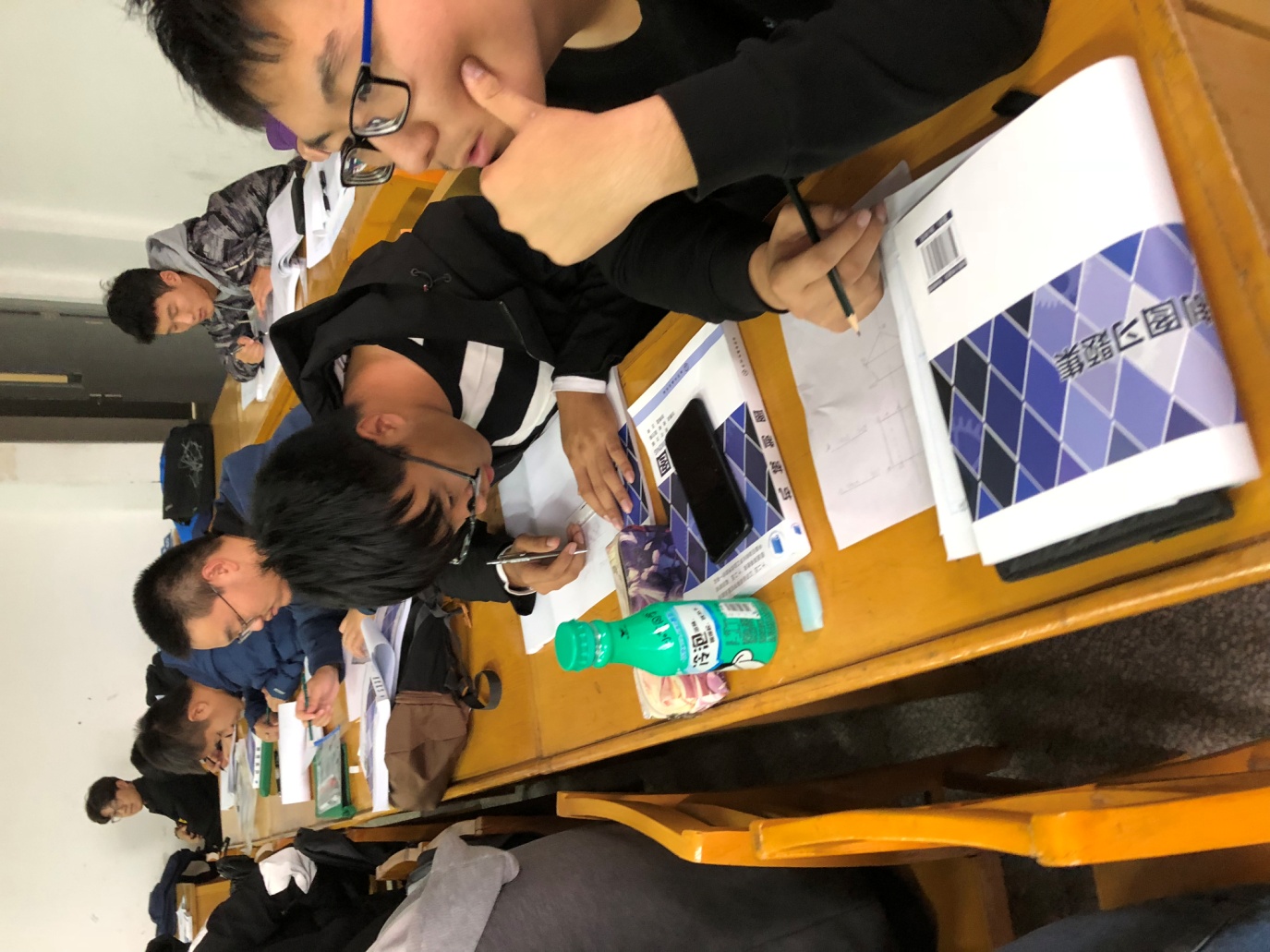 谢谢点评
详细叙述请见书面材料